How to reach AGC Glass Europe Headquarters?
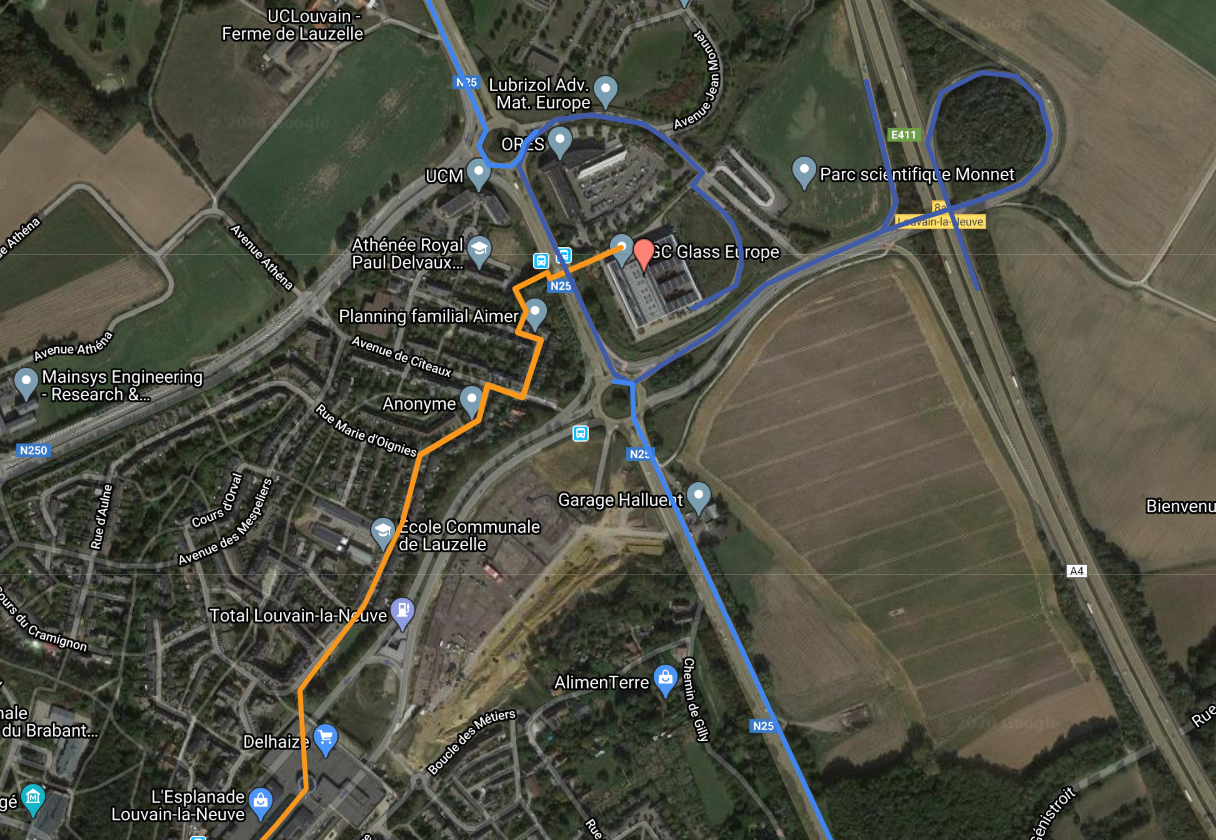 Address
Avenue Jean Monnet 4
B-1348 Louvain-la-Neuve
Tel: +32 2 409 30 00
https://www.agc-glass.eu/en


For detailed itinerary, click on this link
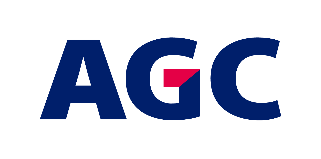 Where to park your car?
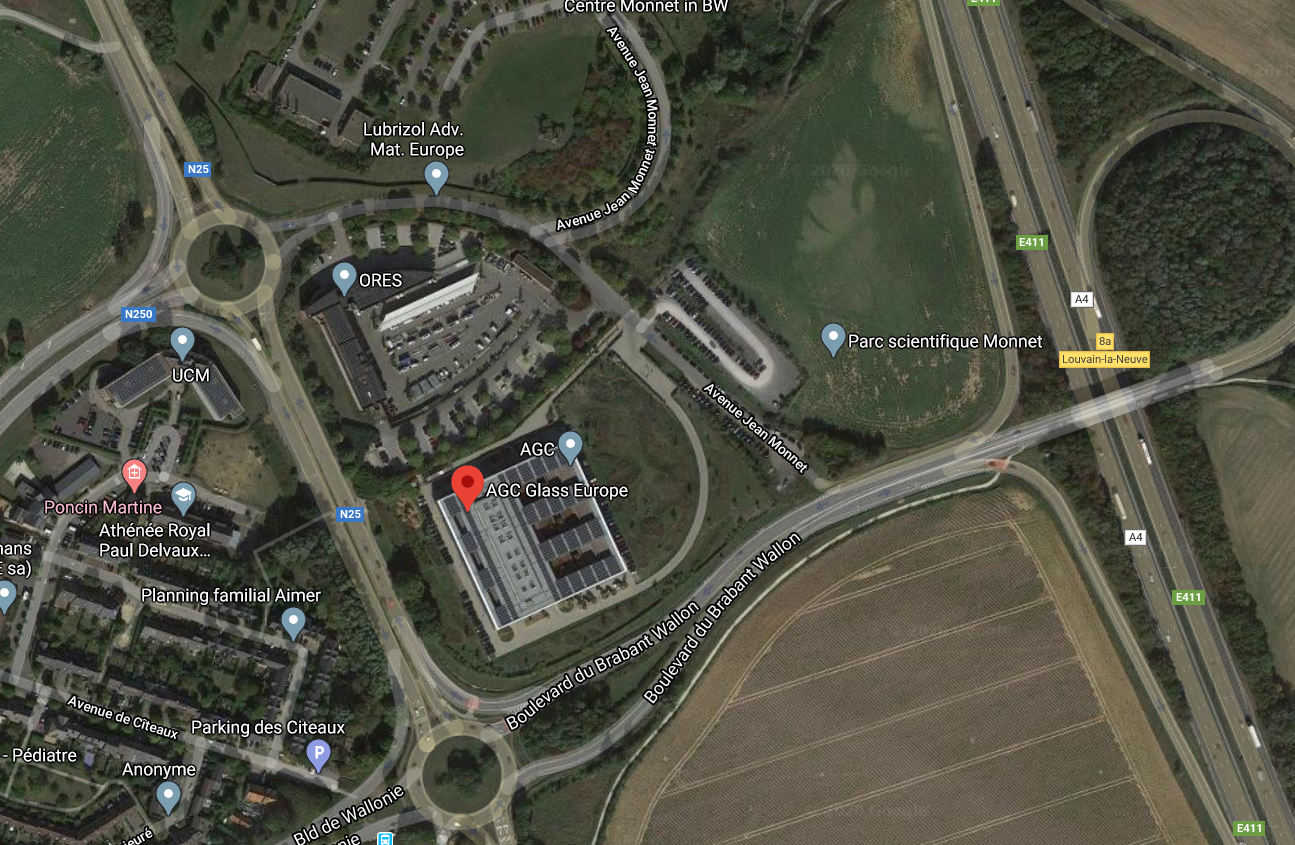 Entrance gates
Visitors’ parking
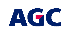 Reception here
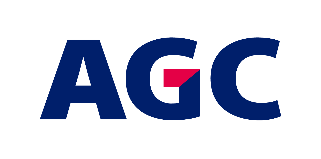